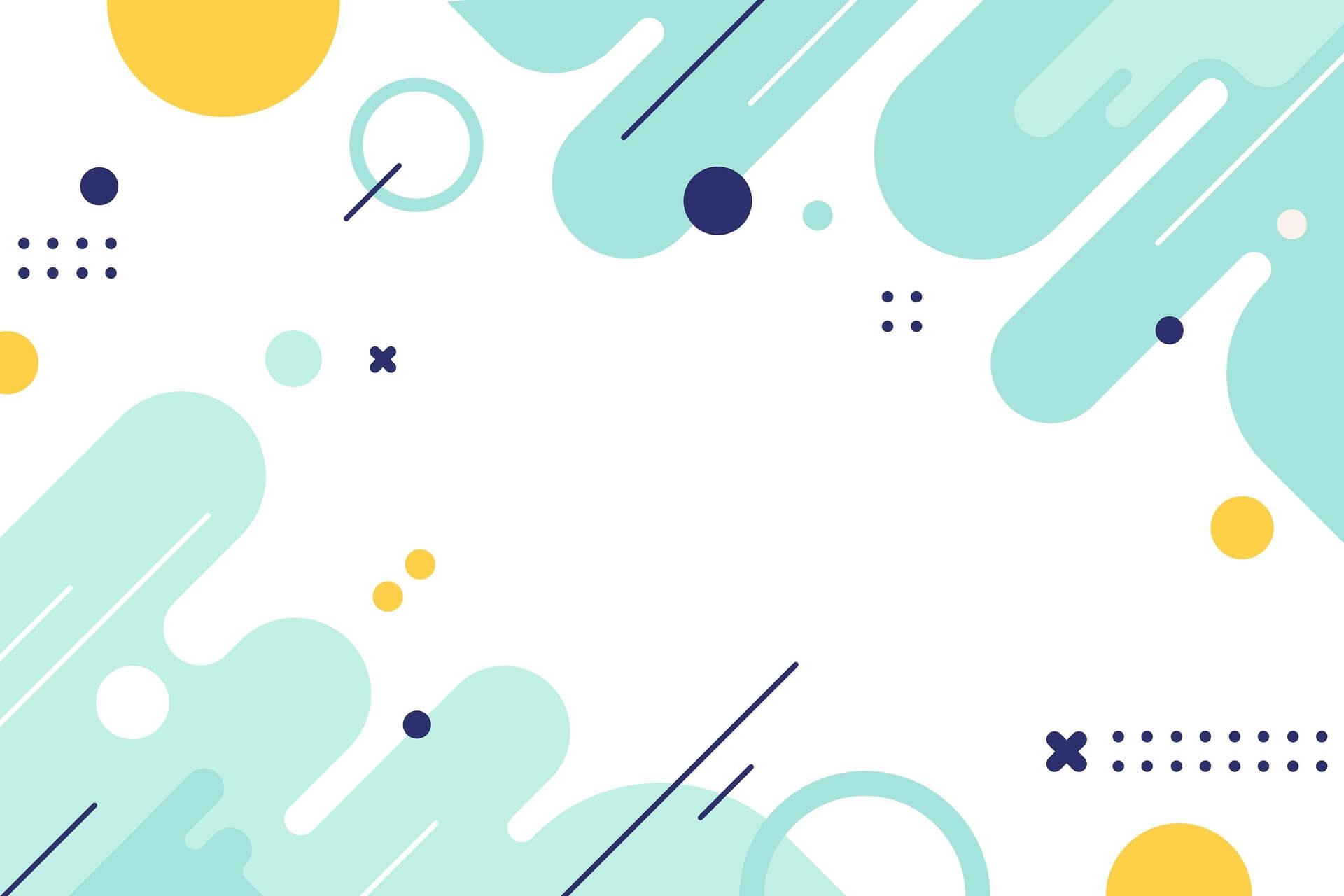 LOGO
20XX WORK PLAN
上半年总结下半年计划
|工作总结 | 述职报告 | 商业项目 | 商务通用 |
Enter what you want to expressEnter what you want to expressEnter what you want to expressEnter what you want to expressEnter what you want to expressEnter what you want to expressEnter what you want to express
优品PPT
日期：20XX
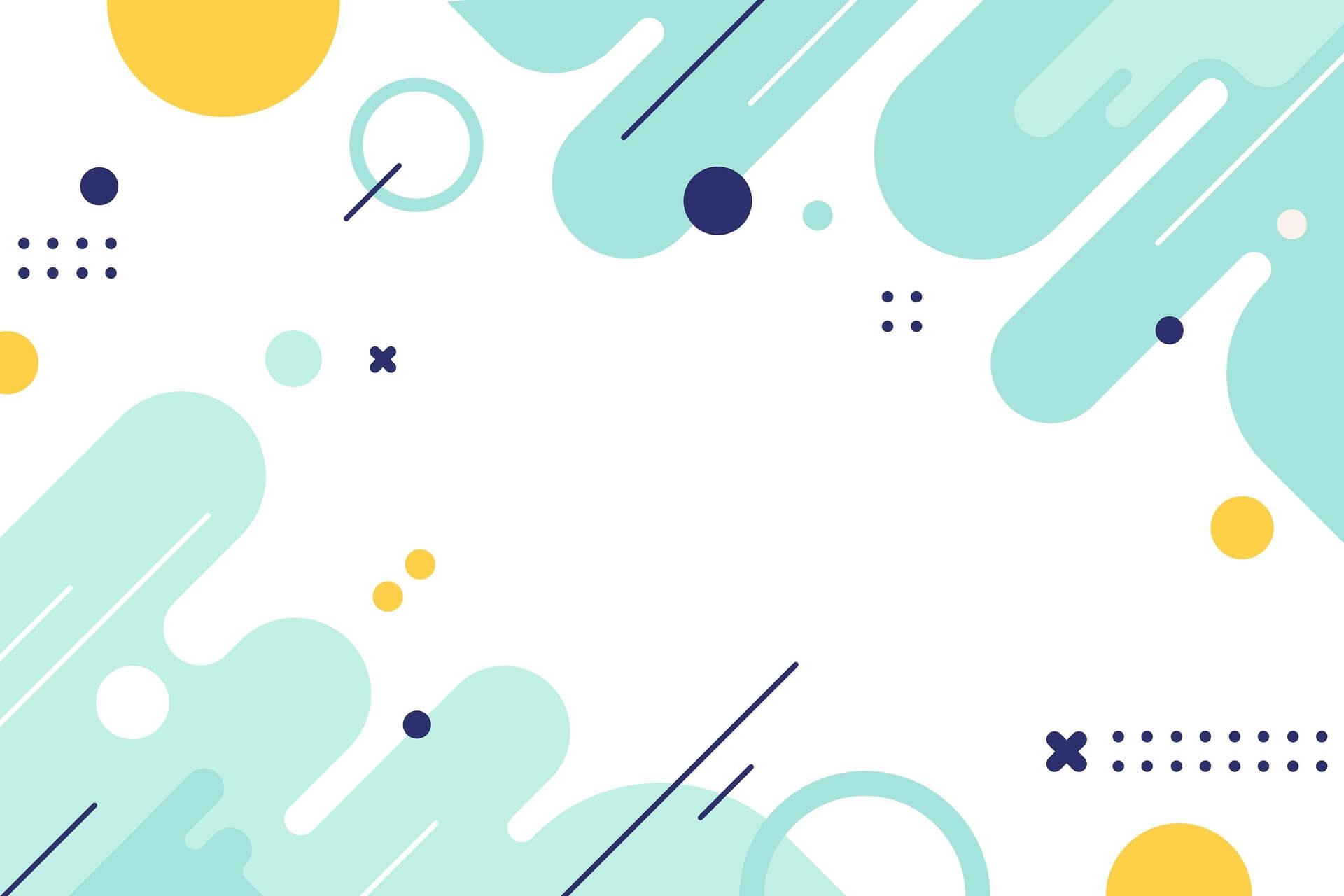 1.
2.
3.
4.
目 录
上半年工作概述
上半年成功项目
上半年存在不足
下半年工作计划
The user can demonstrate or computer
The user can demonstrate or computer
The user can demonstrate or computer
The user can demonstrate or computer
Contents
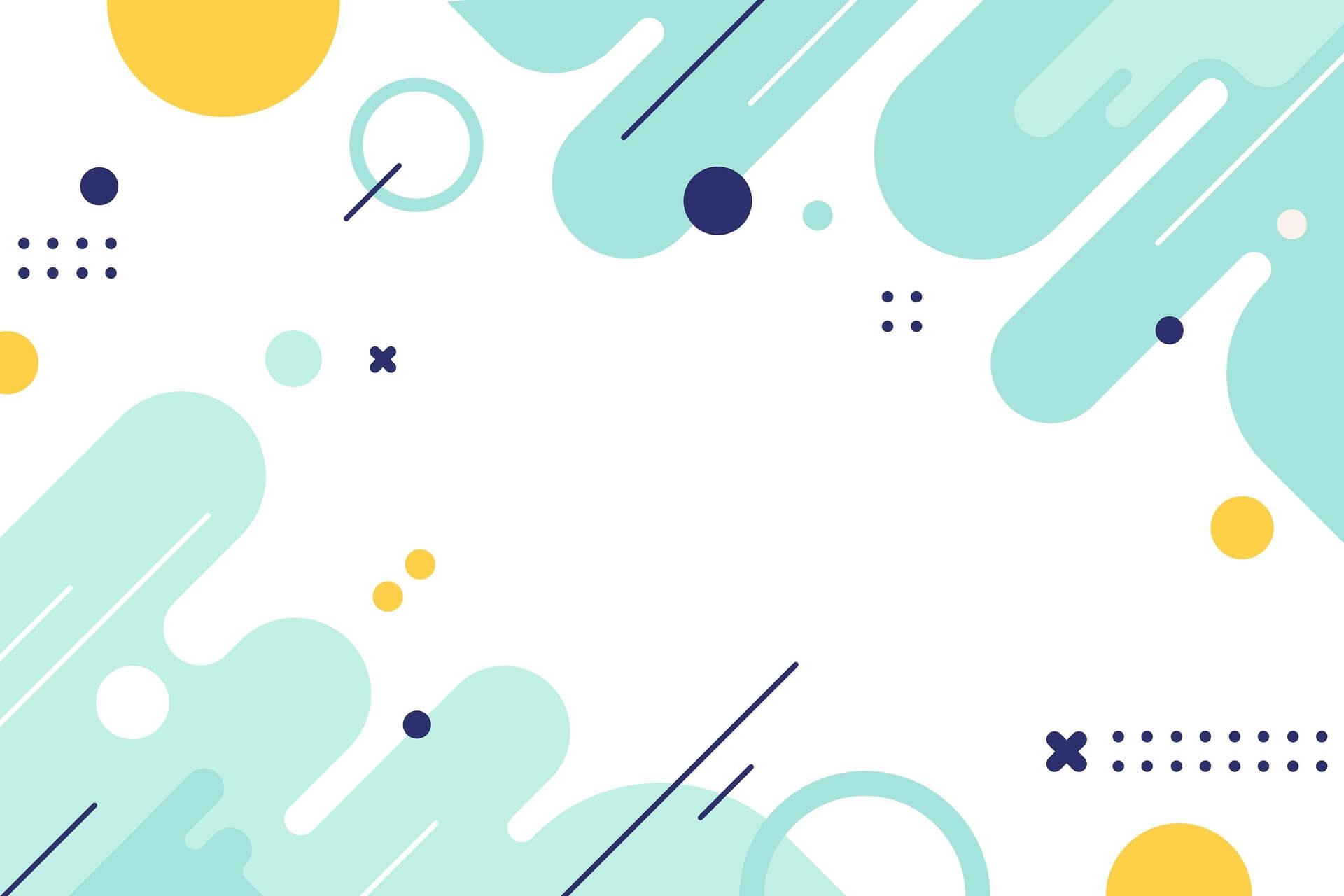 https://www.ypppt.com/
LOGO
第一部分
上半年工作概述
Enter what you want to expressEnter what you want to expressEnter what you want to expressEnter what you want to expressEnter what you want to expressEnter what you want to expressEnter what you want to express
The part one
工作内容概述
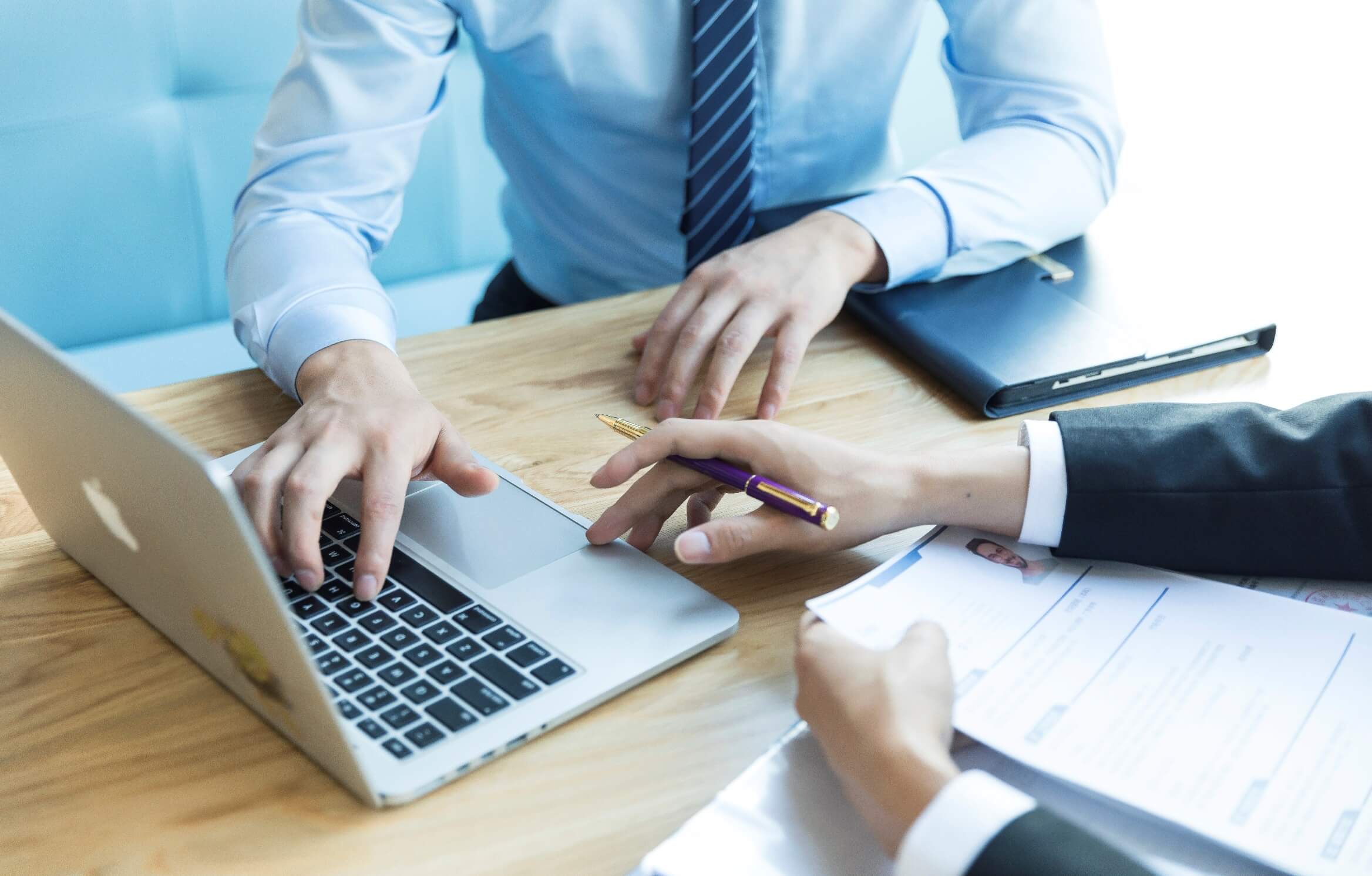 YOUR TITLE HERE
添加页面标题内容
输入标题
输入标题
输入标题
请在此处添加具体内容，文字尽量言简意赅，简单说明即可，不必过于繁琐
请在此处添加具体内容，文字尽量言简意赅，简单说明即可，不必过于繁琐
工作内容概述
完成情况:
源文件比展示视频和预览图更高清流畅，并为您精心准备修改教程和素材赠品。
￥29,062
完成情况说明
由在此输入详细介绍，以表达项目工作的详细资料和文字信息。
工作内容概述
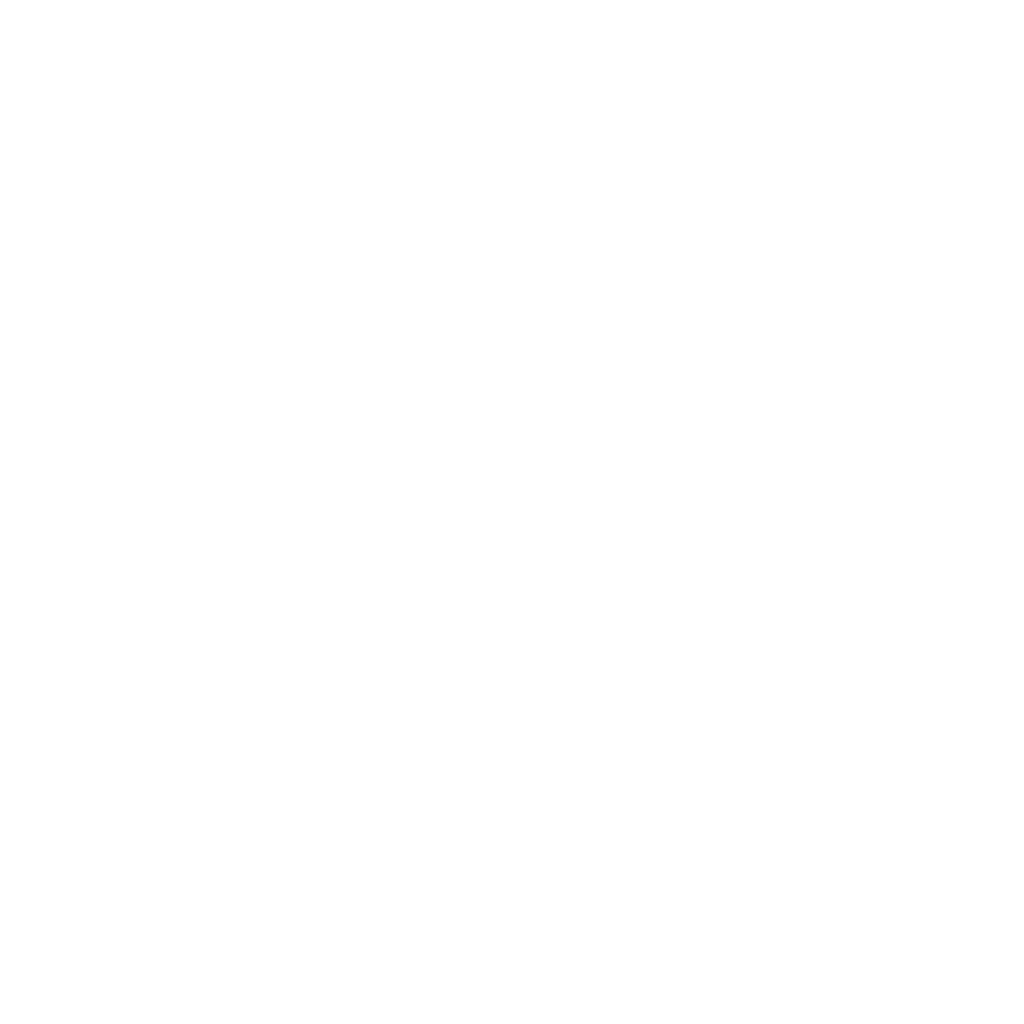 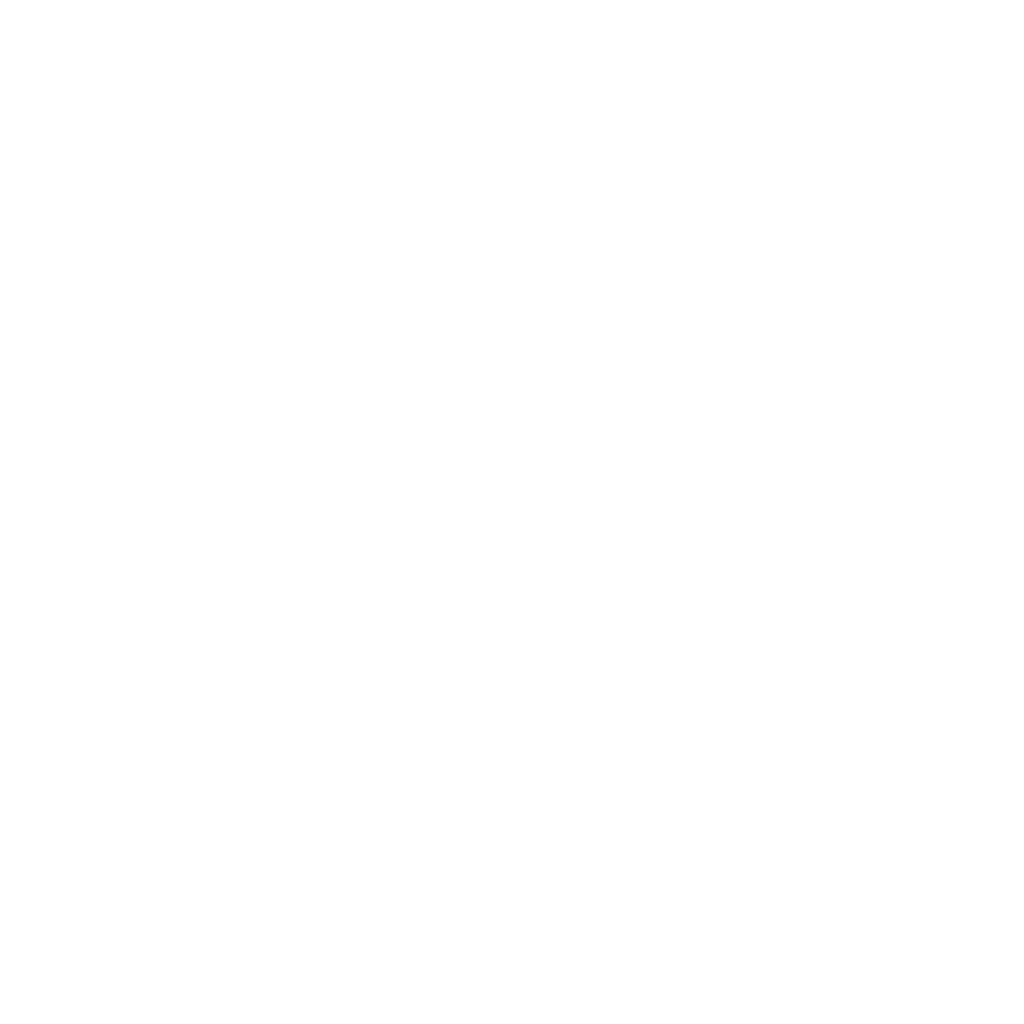 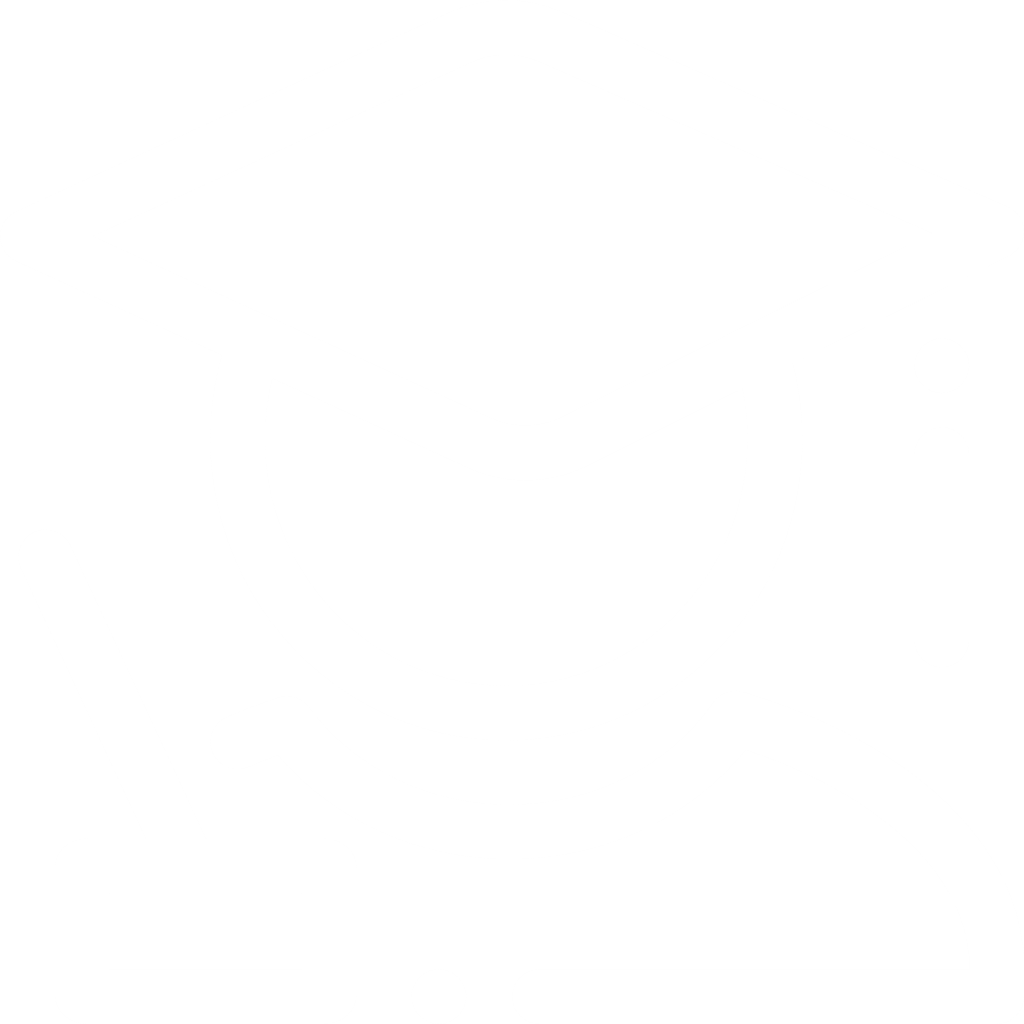 添加标题
添加标题
添加标题
添加标题
用户可以在投影仪或者计算机上进行演示也可以将文稿打印出来
用户可以在投影仪或者计算机上进行演示也可以将文稿打印出来
用户可以在投影仪或者计算机上进行演示也可以将文稿打印出来
用户可以在投影仪或者计算机上进行演示也可以将文稿打印出来
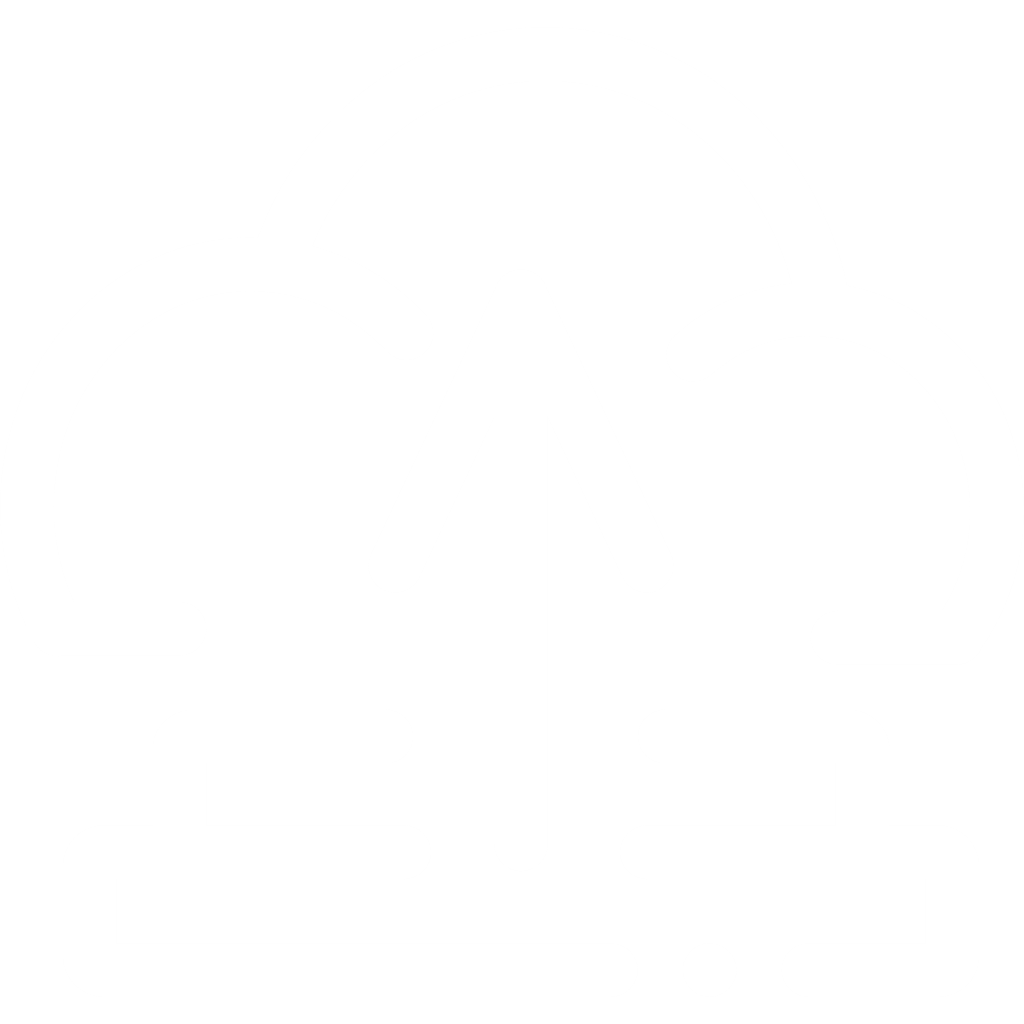 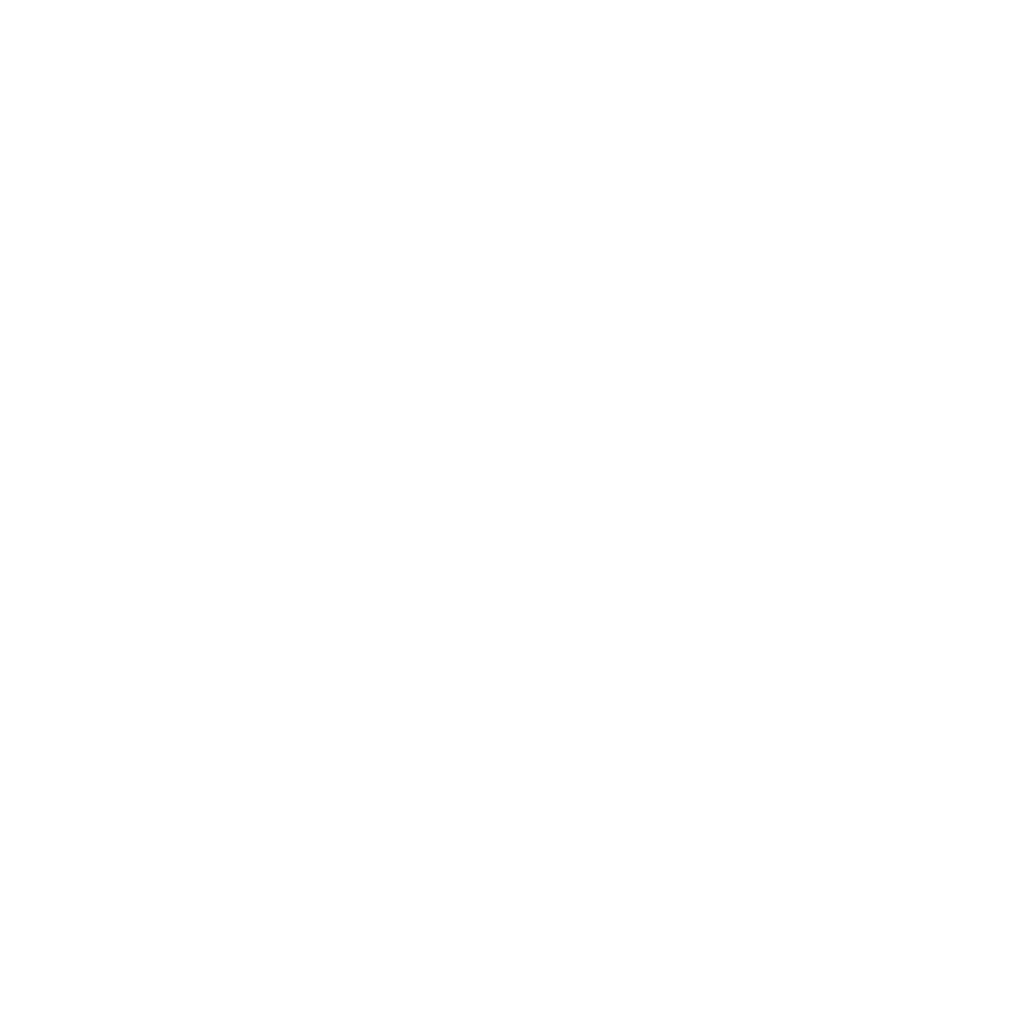 [Speaker Notes: 111]
工作内容概述
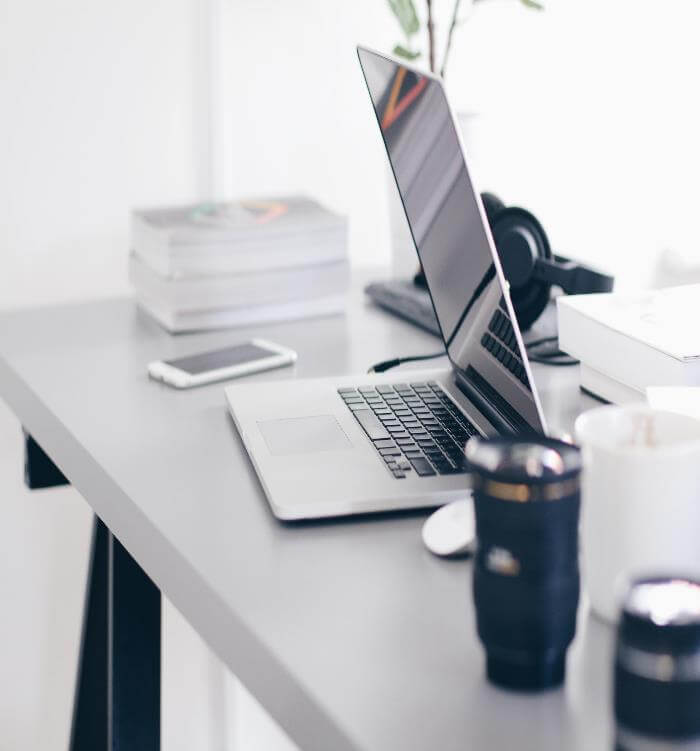 ENTER THE TITLE
单击输入标题
点此输入内容或者复制您的内容在这里，通过复制您的文本后，在此框中选择粘贴，并选择只保留文字
点此输入内容或者复制您的内容在这里，通过复制您的文本后，在此框中选择粘贴，并选择只保留文字
54%
点此输入内容或者复制您的内容在这里，通过复制您的文本后，在此框中选择粘贴，并选择只保留文字
输入文字
工作内容概述
添加标题
添加标题
添加标题
添加标题
添加标题
添加标题
用户可以在投影仪或者计算机上进行演示也可以将文稿打印出来
用户可以在投影仪或者计算机上进行演示也可以将文稿打印出来
用户可以在投影仪或者计算机上进行演示也可以将文稿打印出来
用户可以在投影仪或者计算机上进行演示也可以将文稿打印出来
用户可以在投影仪或者计算机上进行演示也可以将文稿打印出来
用户可以在投影仪或者计算机上进行演示也可以将文稿打印出来
PPT下载 http://www.1ppt.com/xiazai/
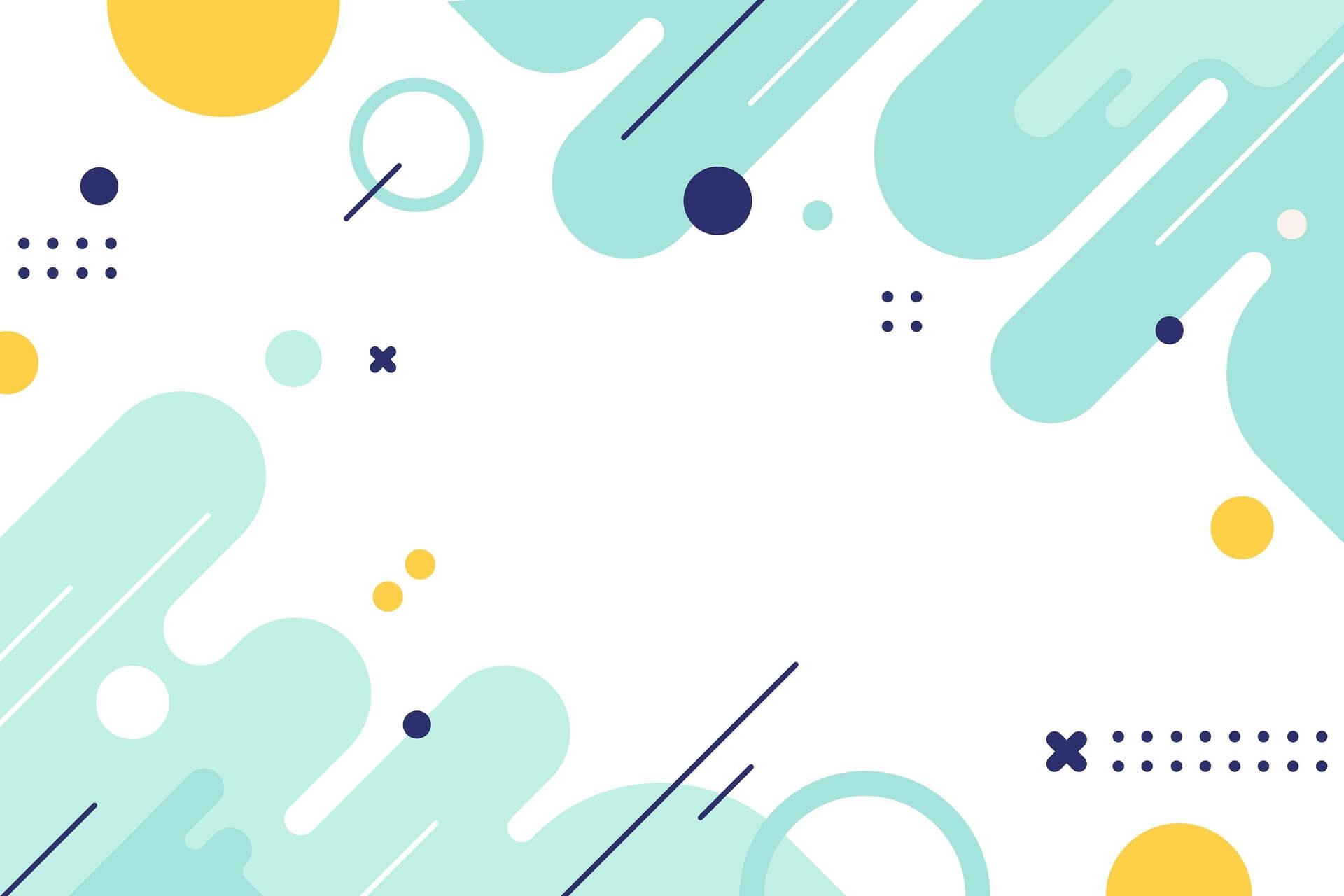 LOGO
第二部分
上半年成功项目
Enter what you want to expressEnter what you want to expressEnter what you want to expressEnter what you want to expressEnter what you want to expressEnter what you want to expressEnter what you want to express
The part two
上半年成功项目
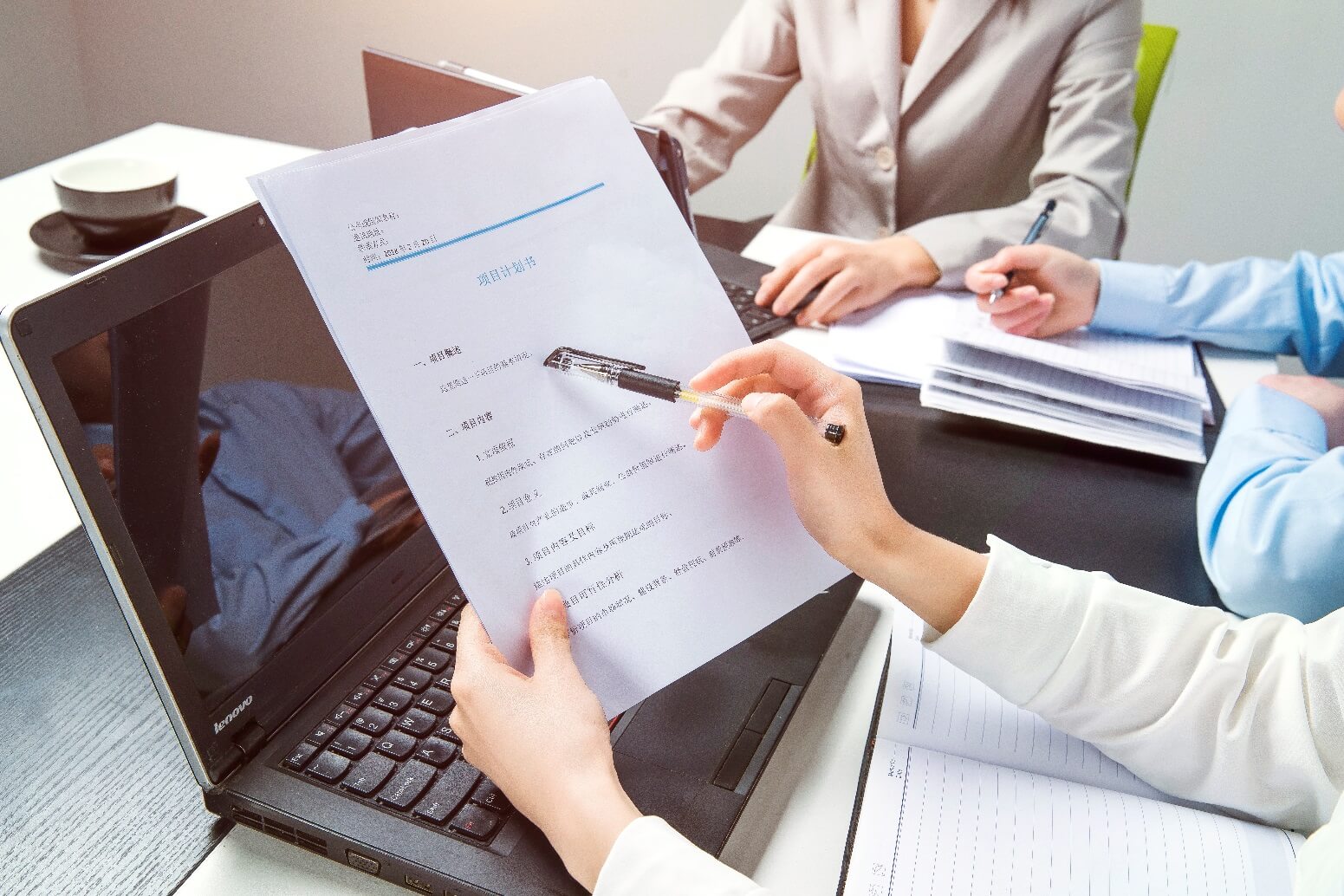 添加标题
添加标题
添加标题
用户可以在投影仪或者计算机上进行演示也可以将文稿打印出来
用户可以在投影仪或者计算机上进行演示也可以将文稿打印出来
用户可以在投影仪或者计算机上进行演示也可以将文稿打印出来
请在此处添加具体内容，文字尽量言简意赅，简单说明即可，不必过于繁琐，注意板面美观度。请在此处添加具体内容，文字尽量言简意赅，简单说明即可，不必过于繁琐，注意板面美观度。
上半年成功项目
43%
67%
75%
35%
01
02
03
04
点击添加标题
点击添加标题
点击添加标题
点击添加标题
您的内容打在这里，或者通过复制您的文本后，在此框中选择粘贴。
您的内容打在这里，或者通过复制您的文本后，在此框中选择粘贴。
您的内容打在这里，或者通过复制您的文本后，在此框中选择粘贴。
您的内容打在这里，或者通过复制您的文本后，在此框中选择粘贴。
上半年成功项目
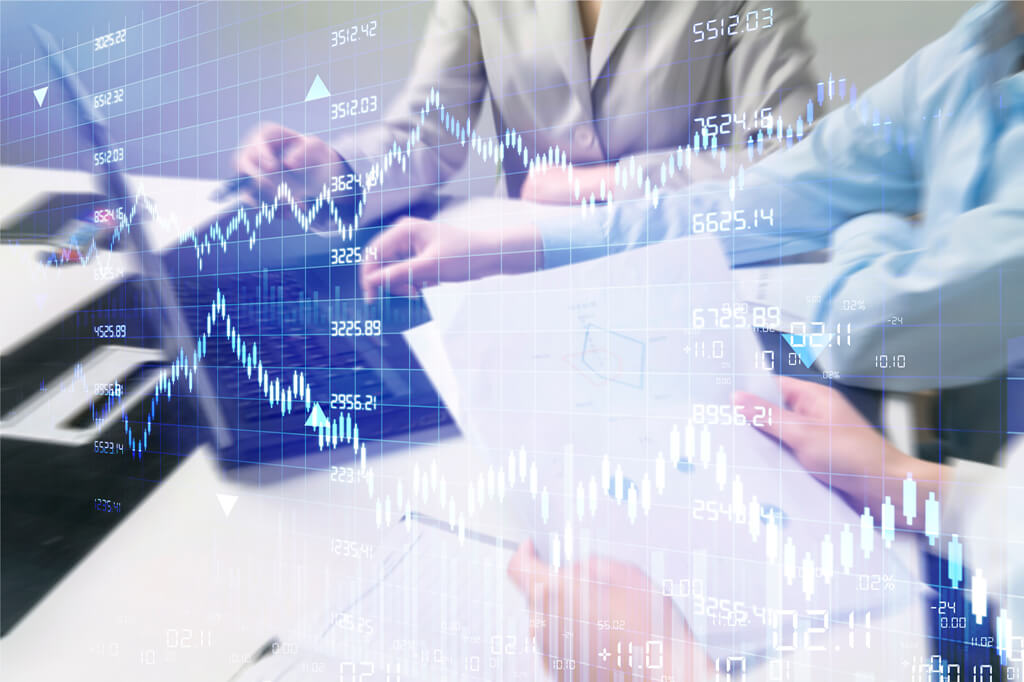 工作内容
添加标题
您的内容打在这里，或者通过复制您的文本在此框中选择粘贴并
选择只保留
您的内容打在这里，或者通过复制您的文本在此框中选择粘贴并选择只保留文字您的您的内容打在这里，或者通过复制您的文本后，在此框中选择粘贴并选择只保此您的内框中选择粘贴并选择只保留者通过复制您的文本后，在此框中选择粘贴并选择只保此您的内框中选择粘贴
69%
您的内容打在这里，或者通过复制您的文本在此框中选择粘贴并选择只保留文字您的您的内容打在这里，
上半年成功项目
添加页面标题内容
单击此处添加文字阐述，添加简短问题说明文字，具体添加文字在此处添加单击
请在此处添加具体内容，文字尽量言简意赅，简单说明即可，不必过于繁琐，注意板面美观度。
96$
96$
请在此处添加具体内容，文字尽量言简意赅
请在此处添加具体内容，文字尽量言简意赅
96$
96$
请在此处添加具体内容，文字尽量言简意赅
请在此处添加具体内容，文字尽量言简意赅
上半年成功项目
点击添加标题
您的内容打在这里，或者通过复制您的文本后，在此框中选择粘贴。您的内容打在这里，或者通过复制您的文本后。您的内容打在这里，或者通过复制您的文本后，在此框中选择粘贴。您的内容打在这里，或者通过复制您的文本后。
点击添加标题
您的内容打在这里，或者通过复制您的文本后，在此框中选择粘贴。您的内容打在这里，或者通过复制您的文本后。您的内容打在这里，或者通过复制您的文本后，在此框中选择粘贴。您的内容打在这里，或者通过复制您的文本后。
[Speaker Notes: https://www.ypppt.com/]
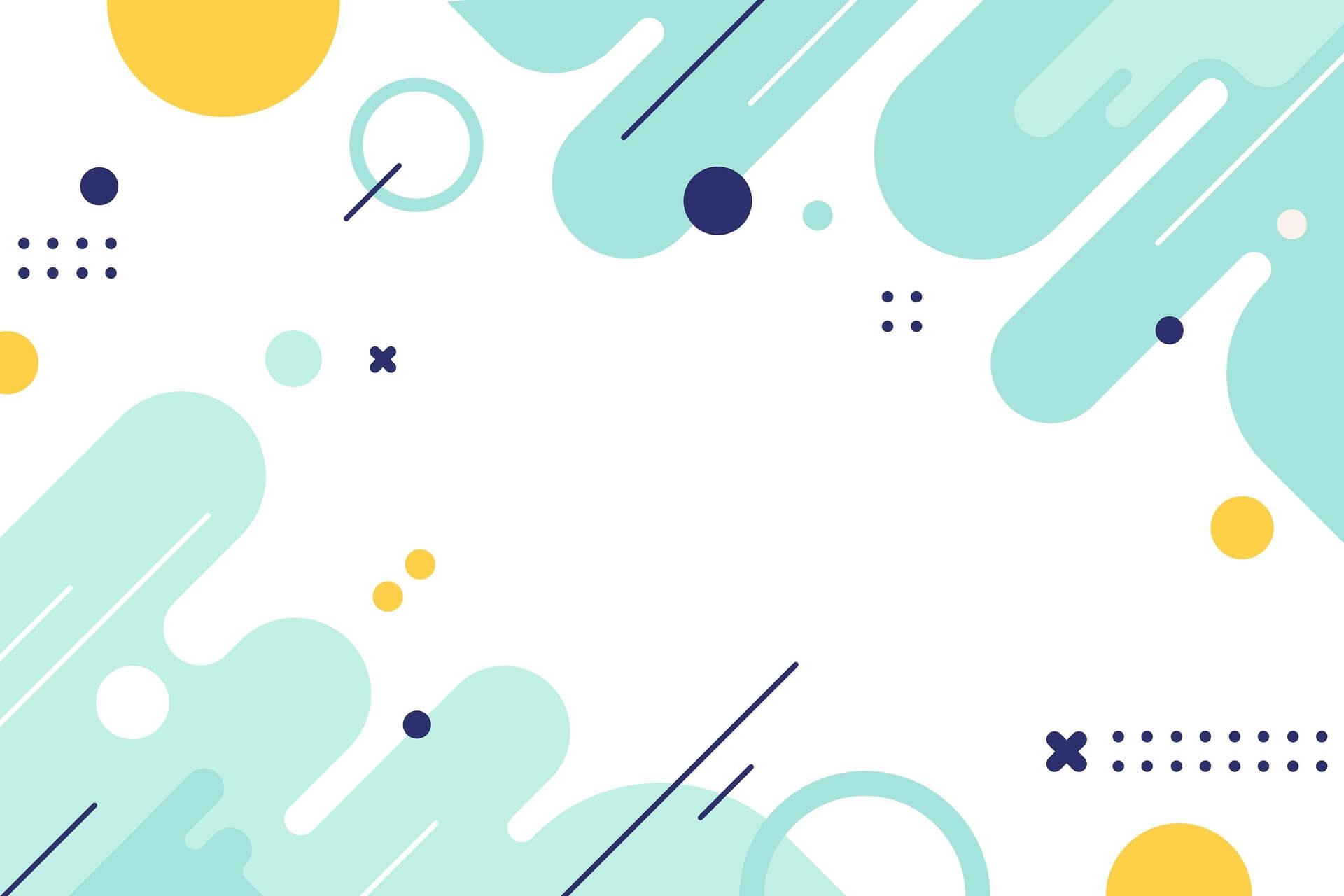 LOGO
第三部分
上半年存在不足
Enter what you want to expressEnter what you want to expressEnter what you want to expressEnter what you want to expressEnter what you want to expressEnter what you want to expressEnter what you want to express
The part three
上半年存在不足
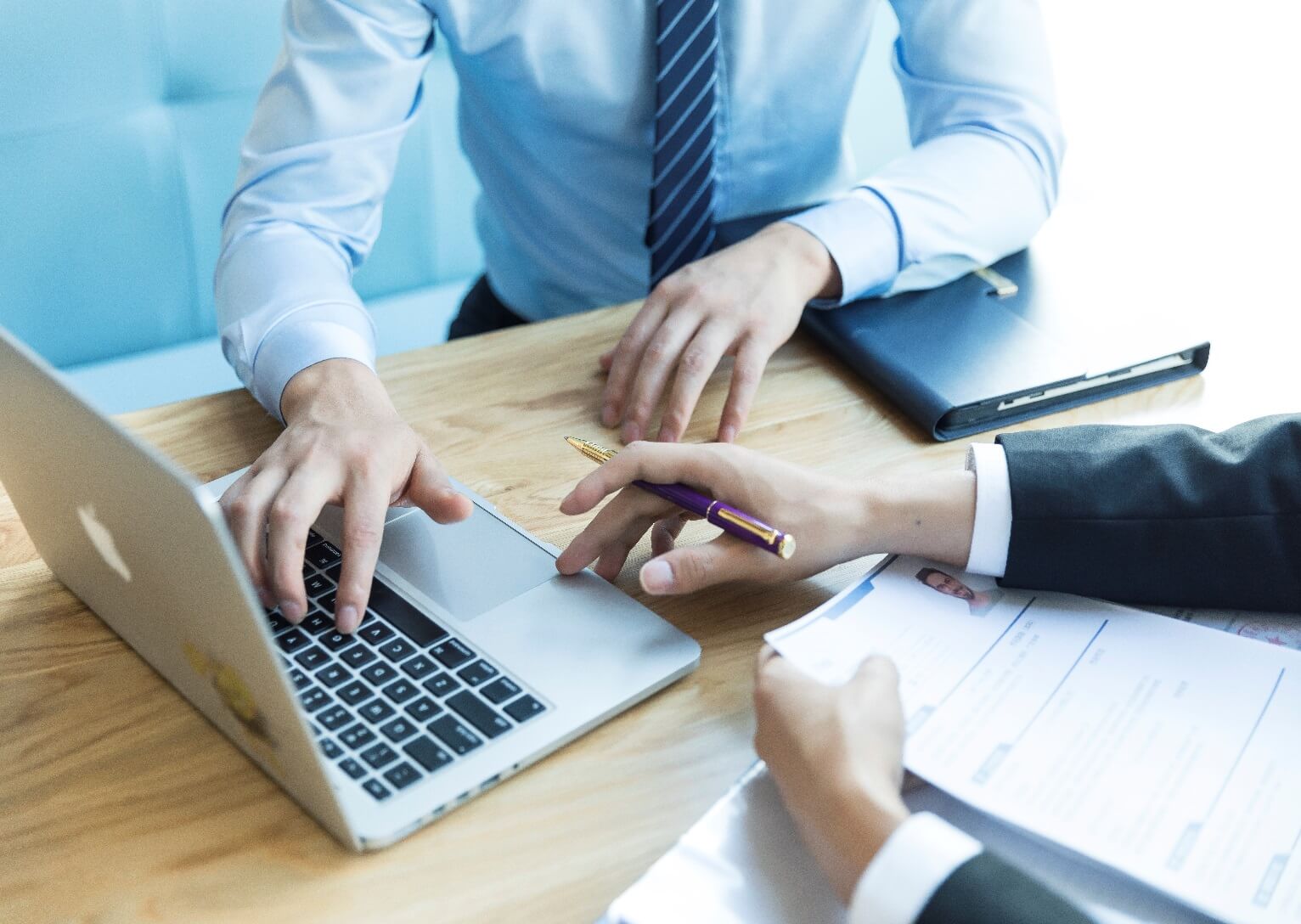 单击添加详细文字说明，或复制文本黏贴自此右键只保留文字单击添加详细文字说明
存在不足
存在不足
存在不足
单击添加详细文字说明，或复制文本黏贴自此右键只保留文字单击添加详细文字说明，或复制文本黏贴
单击添加详细文字说明，或复制文本黏贴自此右键只保留文字单击添加详细文字说明，或复制文本黏贴
单击添加详细文字说明，或复制文本黏贴自此右键只保留文字单击添加详细文字说明，或复制文本黏贴
上半年存在不足
点击添加标题
02
01
03
您的内容打在这里，或者通过复制您的文本后，在此框中选择粘贴。您的内容打在这里，或者通过复制您的文本后，在此框中选择粘贴。您的内容打在这里，或者通过复制您的文本后，在此框中选择粘贴。
您的内容打在这里，或者通过复制您的文本后，在此框中选择粘。
您的内容打在这里，或者通过复制您的文本后，在此框中选择粘。
您的内容打在这里，或者通过复制您的文本后，在此框中选择粘。
Third quarter
上半年存在不足
1
2
3
4
创新思维
善于沟通
能力较强
谦虚上进
您的内容打在这里，或者通过复制您的文本后，在此框中选择粘贴，并选择只保留文字。
您的内容打在这里，或者通过复制您的文本后，在此框中选择粘贴，并选择只保留文字。
您的内容打在这里，或者通过复制您的文本后，在此框中选择粘贴，并选择只保留文字。
您的内容打在这里，或者通过复制您的文本后，在此框中选择粘贴，并选择只保留文字。
上半年存在不足
点击添加标题
1
您的内容打在这里，或者通过复制您的文本后，在此框中选择粘贴。
text
点击添加标题
2
您的内容打在这里，或者通过复制您的文本后，在此框中选择粘贴。
点击添加标题
3
您的内容打在这里，或者通过复制您的文本后，在此框中选择粘贴。
上半年存在不足
存在问题
见识不足
认知不足
管理不足
您的内容打在这里，或者通过复制您的文本后，在此框中选择粘贴，并选择只保留文字。您的内容打在这里，或者通过复制您的文本后，在此框中选择粘贴，并选择只保留文字。
您的内容打在这里，或者通过复制您的文本后，在此框中选择粘贴，并选择只保留文字。您的内容打在这里，或者通过复制您的文本后，在此框中选择粘贴，并选择只保留文字。
您的内容打在这里，或者通过复制您的文本后，在此框中选择粘贴，并选择只保留文字。您的内容打在这里，或者通过复制您的文本后，在此框中选择粘贴，并选择只保留文字。
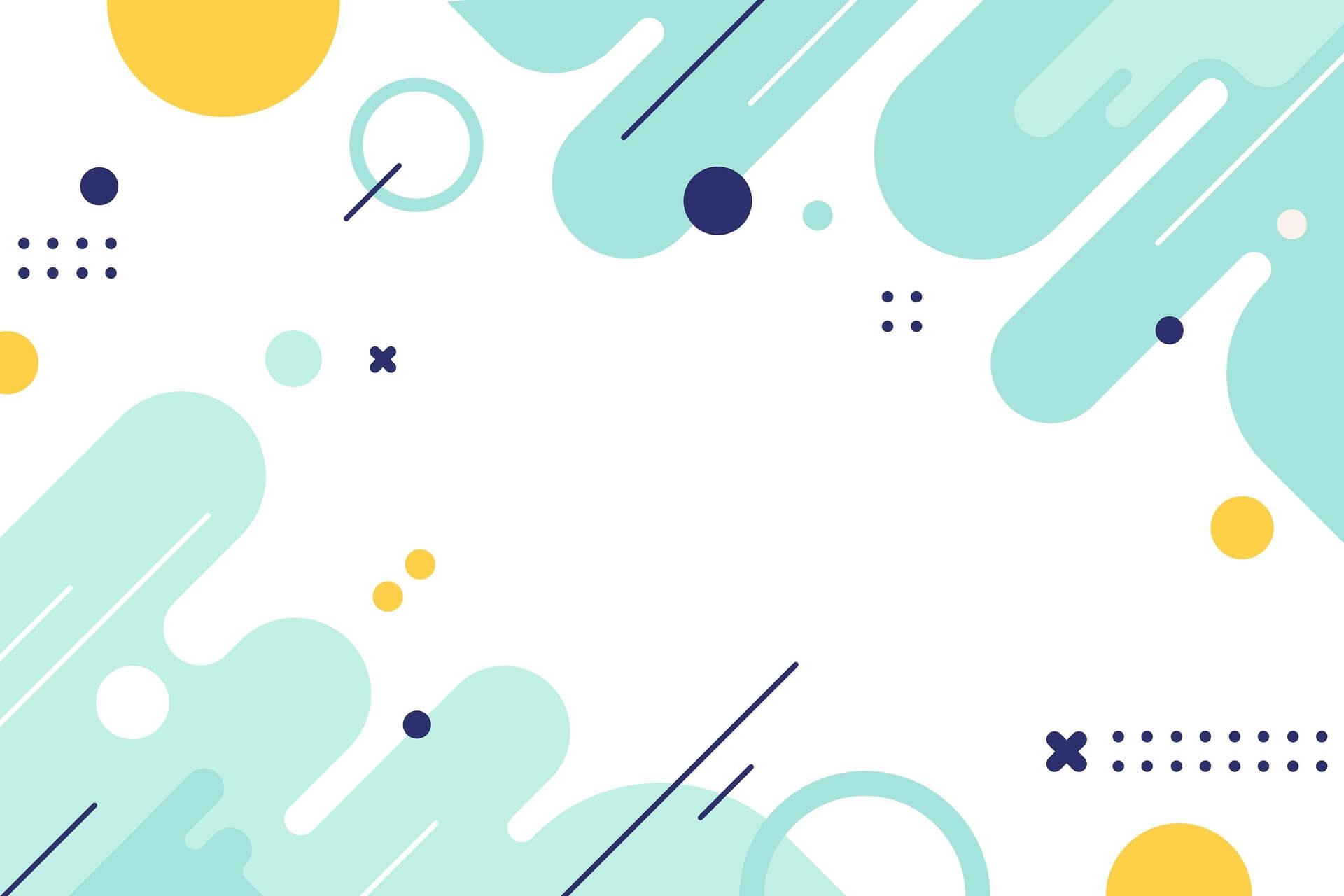 LOGO
第四部分
下半年工作计划
Enter what you want to expressEnter what you want to expressEnter what you want to expressEnter what you want to expressEnter what you want to expressEnter what you want to expressEnter what you want to express
The part four
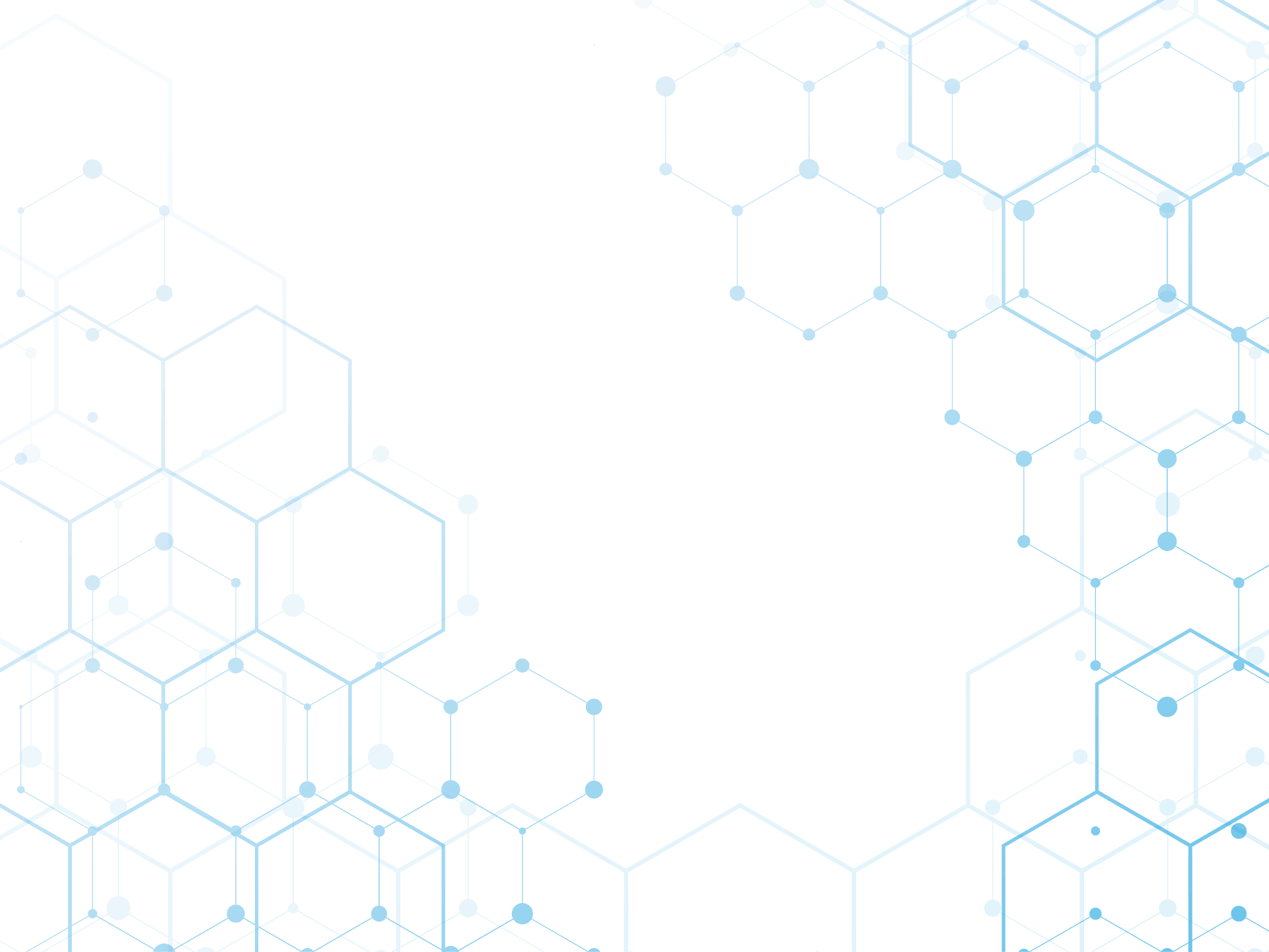 下半年工作计划
添加标题
添加标题
请替换文字内容复制你的内容到此请替换文字内容复制你的内容到此
请替换文字内容复制你的内容到此请替换文字内容复制你的内容到此
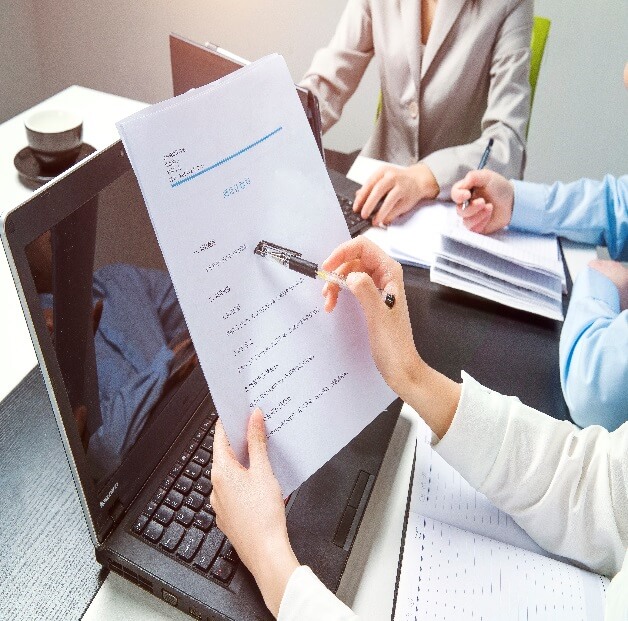 添加标题
添加标题
请替换文字内容复制你的内容到此请替换文字内容复制你的内容到此
请请替换文字内容复制你的内容到此请替换文字内容复制你的内容到此
下半年工作计划
您的内容打在这或者通过复制您的文在此框中选择粘贴选择只保留文字您的内容打在这里
01
工作计划
02
您的内容打在这或者通过复制您的文在此框中选择粘贴选择只保留文字您的内容打在这里
OUR PRODUCTS
20
22
您的内容打在这或者通过复制您的文在此框中选择粘贴选择只保留文字您的内容打在这里
您的内容打在这里，或者通过复制您的文本后，在此框中选择粘贴，并选择只保留文字。您的内容打在这里或者通过复制您的文本后，在此框中选择粘贴，并选择只保留文字。您的内容打在这里，或者通过复制您的文本后，在此框中选择粘贴，并选择只保留文字。

您的内容打在这里，或者通过复制您的文本后，在此框中选择粘贴
03
您的内容打在这或者通过复制您的文在此框中选择粘贴选择只保留文字您的内容打在这里
04
您的内容打在这或者通过复制您的文在此框中选择粘贴选择只保留文字您的内容打在这里
05
下半年工作计划
预计完成数额
550万
更改文字的颜色或者大小属性。建议一般行间距为1.5倍。更改文字的颜色或者大小属性。建议一般行间距为1.5倍。
计划完成数额
230万
建议一般行间距为1.5倍。更改文字的颜色或者大小属性。建议一般行间距为1.5倍。
下半年工作计划
2021
2022
2023
2024
2025
在此添加标题
单击添加详细文字说明，或复制文本黏贴自此右键只保留文字单击添加详细文字说明，或复制文本黏贴自此右键只保留文字
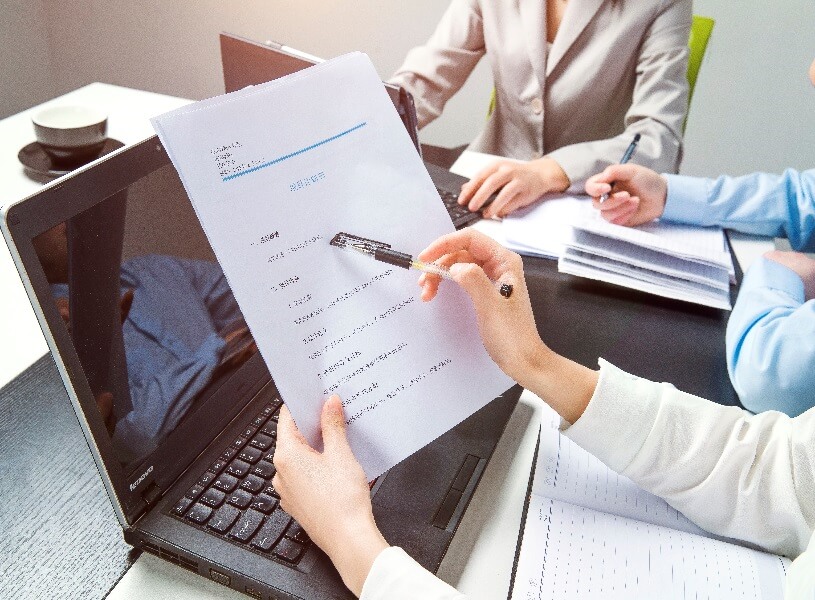 2022
下半年工作计划
工作计划：
点此输入内容或者复制您的内容在这里，通过复制您的文本后在此框中选择粘贴点此输入内容或者复制您的内容在这里，通过复制您的
点此输入内容或者复制您的内容在这里，通过复制您的文本后在此框中选择粘贴
单击输入标题
2022
2025
单击输入标题
单击输入标题
2023
点此输入内容或者复制您的内容在这里，通过复制您的文本后在此框中选择粘贴点此输入内容或者复制您的内容在这里，通过复制您的
点此输入内容或者复制您的内容在这里，通过复制您的文本后在此框中选择粘贴点此输入内容或者复制您的内容在这里，通过复制您的
下半年工作计划
营销技能
点击此处输入文本，单机菜单栏设计，您可一键修改该模板和颜色
团队合作
点击此处输入文本，单机菜单栏设计，您可一键修改该模板和颜色
思维方式
点击此处输入文本，单机菜单栏设计，您可一键修改该模板和颜色
技能提升
点击此处输入文本，单机菜单栏设计，您可一键修改该模板和颜色
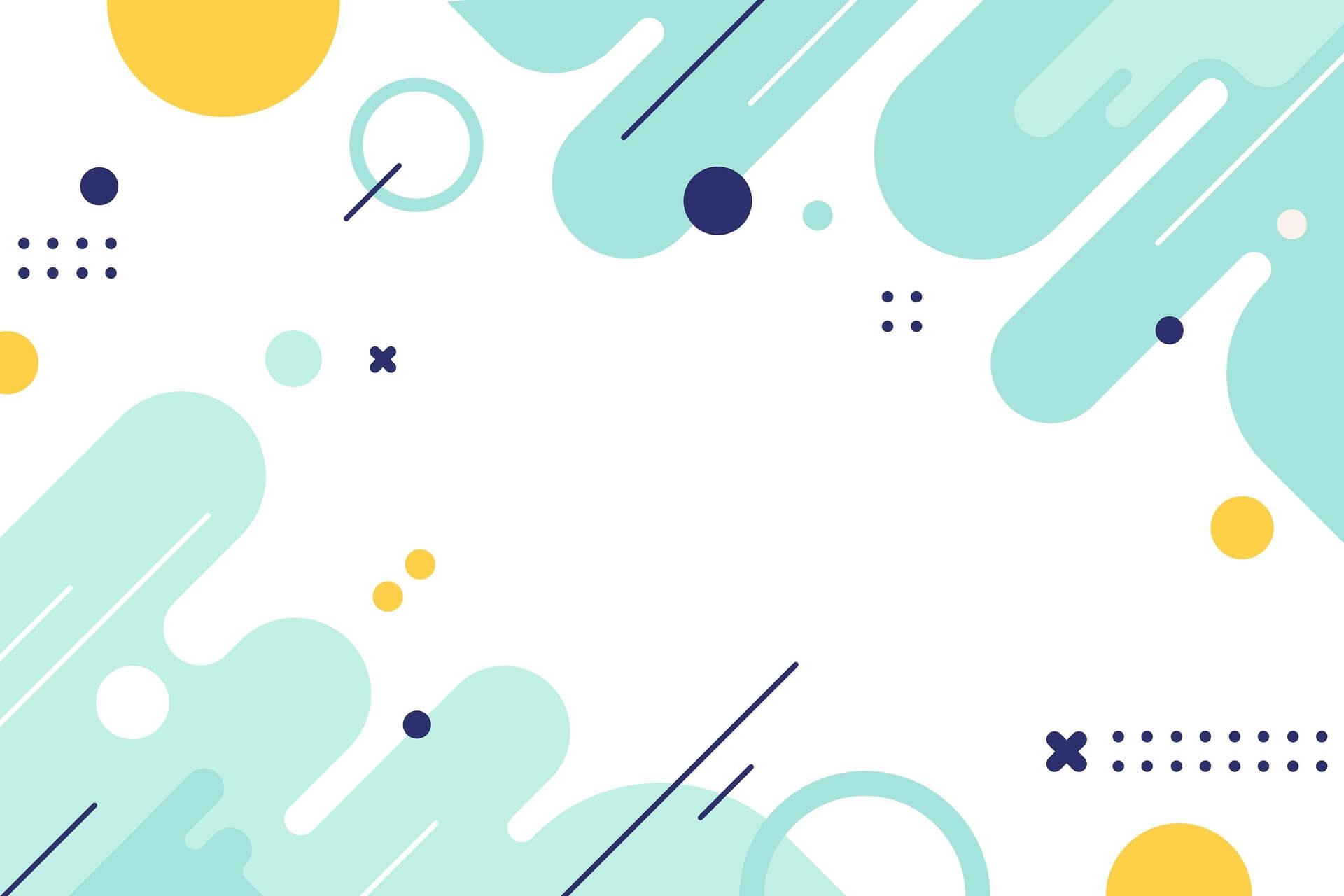 LOGO
20XX WORK PLAN
上半年总结下半年计划
|工作总结 | 述职报告 | 商业项目 | 商务通用 |
Enter what you want to expressEnter what you want to expressEnter what you want to expressEnter what you want to expressEnter what you want to expressEnter what you want to expressEnter what you want to express
优品PPT
日期：20XX
更多精品PPT资源尽在—优品PPT！
www.ypppt.com
PPT模板下载：www.ypppt.com/moban/         节日PPT模板：www.ypppt.com/jieri/
PPT背景图片：www.ypppt.com/beijing/          PPT图表下载：www.ypppt.com/tubiao/
PPT素材下载： www.ypppt.com/sucai/            PPT教程下载：www.ypppt.com/jiaocheng/
字体下载：www.ypppt.com/ziti/                       绘本故事PPT：www.ypppt.com/gushi/
PPT课件：www.ypppt.com/kejian/
[Speaker Notes: 模板来自于 优品PPT https://www.ypppt.com/]